Urgensi dan Implikasi Pendaftaran Penjaminan KI Dalam Sistem Hukum Indonesia.
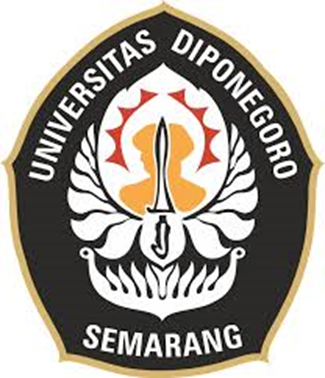 Dipresentasikan dalam Webinar Nasional  “Tantangan Penjaminan Kekayaan Intelektual Pada Lembaga Jasa Keuangan Di Indonesia”Pada Tanggal 22 Oktober 2022
Yuli Prasetyo Adhi,S.H.,M.Kn.
Hak Kebendaan
KI Sebagai Objek Jaminan
Pemahaman Dasar
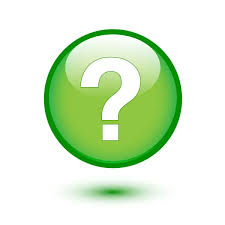 Perlindungan Hukum
Komersialisasi
Penegakan Hukum
KI Sebagai Aset
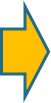 Benda Jaminan
Syarat KI Untuk dapat menjadi objek jaminan
Pendaftaran KI
IPROLINE
Suatu aplikasi atau sistem yang diciptakan DJKI dalam upaya pendaftaran HKI secara online
Pengajuan permohonan kekayaan intelelektual secara online,
permohonan perpanjangan merek online,
database kekayaan intelektual yang akurat,
pengembangan pengaduan pelanggaran kekayaan intelektual secara online,
sistem e-status terhadap permohonan kekayaan intelektual berbasis mobile apps
Proses Penjaminan
Wanprestasi
Eksekusi
Perjanjian Selesai
Benda Jaminan Kembali
5C & 7P
Urgensi Pendaftaran Penjaminan KI Dalam Sistem Hukum Indonesia.
Implikasi Pendaftaran Penjaminan KI Dalam Sistem Hukum Indonesia.
Rekomendasi
Matur Suwun
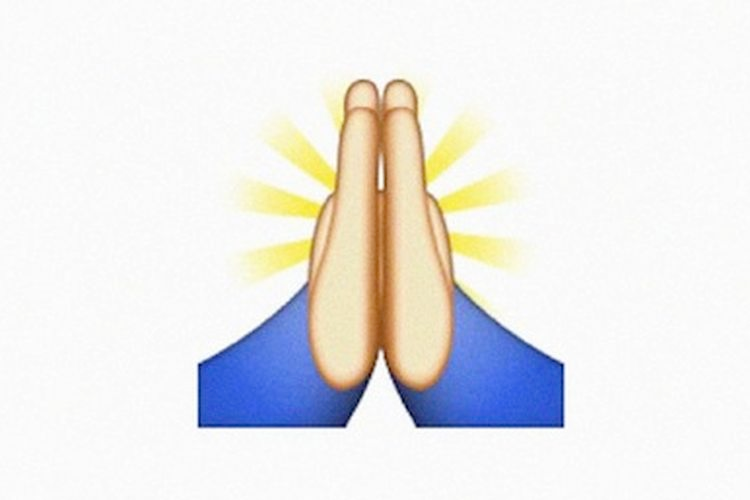 Salam Inovasi
Salam Kreasi